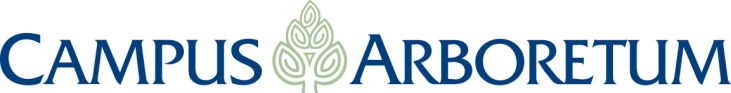 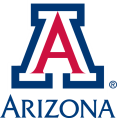 The University of Arizona Campus Arboretum is a living laboratory  promoting stewardship and conservation of urban trees through research, education and outreach.
FALL 2024    |    GUIDED TREE TOUR  SCHEDULE
Tours are offered in the morning and last 60-90 minutes. Please check registration links for specific start times and where to meet. Parking is available in campus garages for $2 per hour.
Registration for Fall 2024 tours is now open. Please use this link for detailed information and to register: arboretum.arizona.edu/tree_tours
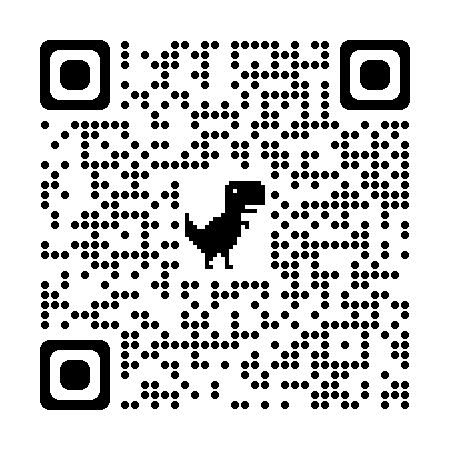 Special tours are offered from November-April and are available by request. To arrange a group tour, please e-mail:
Arboretum-Tours@arizona.edu
Visit the Campus Arboretum Office at: 101 Herring Hall 
P.O. Box 210036 Tucson, AZ 85721